Disclaimer
This presentation is for educational purposes only and should not be used as a substitute for clinical judgement.  GEC-KO aims to aid the practicing clinician by providing informed opinions regarding genetic services that have been developed in a rigorous and evidence-based manner. Physicians must use their own clinical judgement in addition to published articles and the information presented herein. GEC-KO assumes no responsibility or liability resulting from the use of information contained herein.
Untangling the helix 2019: Why family history matters
Developed by Shawna Morrison MS CGC, June Carroll MD CCFP FCFP, Judith Allanson MB FRCPC FRCP (2019)
[Speaker Notes: Last updated Nov 2019
Originally developed for 2019 CFPC Family Medicine Forum and the 2019 OCFP Annual Scientific Assmebly]
Learning objectives
Identify patients whose family history suggests an increased risk of a genetic condition
Modify screening and management to improve patient outcomes
Find high quality genomics educational resources appropriate for primary care
[Speaker Notes: How to elicit and identify family history red flags
In consultation with a specialist, know who to refer and who to reassure]
Why take family history?
All common diseases have some genetic component, and the strength of the genetic component may be revealed.
d. 80
dx. 75
84
83
92
Legend
d. 32
75
dx.70
59
64
65
68
61
Breast cancer
Ovarian cancer
48
60
dx. 60
45
Why take family history?
All common diseases have some genetic component, and the strength of the genetic component may be revealed.
d. 65
dx. 63
84
83
92
Legend
d. 32
65
59
64
dx. 62
65
68
dx.  50
61
Breast cancer
Ovarian cancer
34
50
dx. 50
31
45
dx. 43
Why take family history?
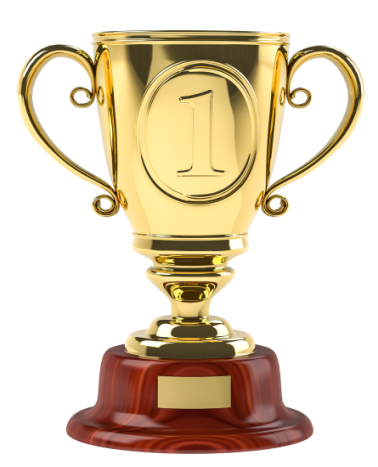 All common diseases have some genetic component, and the strength of the genetic component may be revealed.
Family history is the gold standard to assess the likelihood of a genetic condition and to identify individuals who may benefit from referral to a specialist.
FH
[Speaker Notes: Even with advancing genomic technology, family history is still the gold standard to assess the likelihood of a genetic condition and to identify individuals who may benefit from referral to a specialist.]
Why take family history?
All common diseases have some genetic component, and the strength of the genetic component may be revealed.
Family history is the gold standard to assess the likelihood of a genetic condition and to identify individuals who may benefit from referral to a specialist.
Family history can affect testing, surveillance and management recommendations.
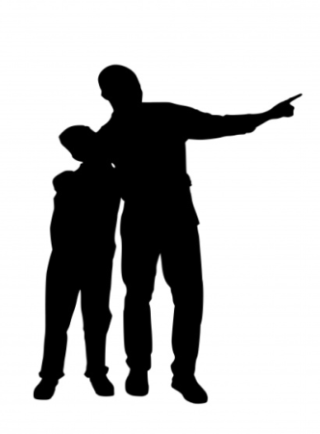 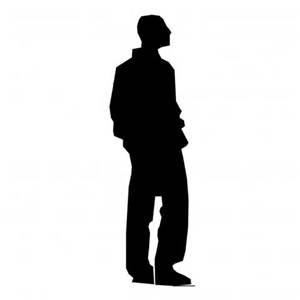 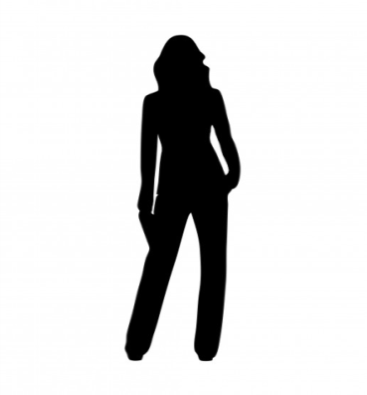 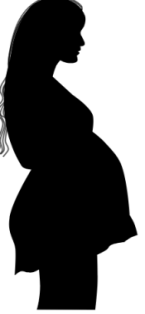 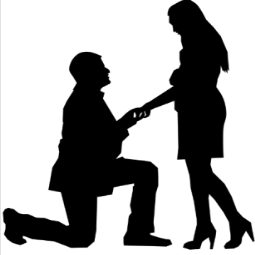 [Speaker Notes: Family history can affect testing, treatment, surveillance and management recommendations.   
I.E.  A woman’s eligibility for the Ontario Breast Screening Program (OBSP) could be determined; FXS testing eligibility in a pregnant patient.]
But how do I do it in the limited time I have?
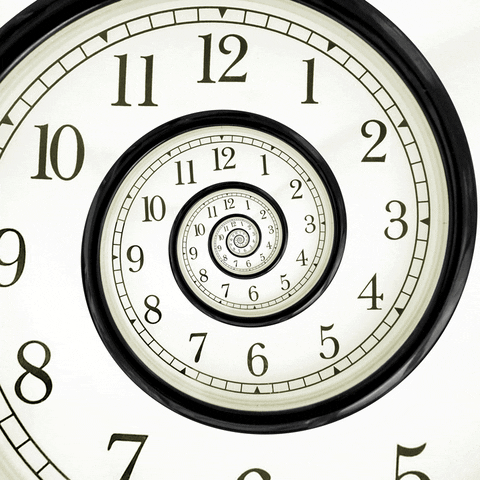 What is the best way to take a family history?
Choose a family history tool that works for you, your patient, and your setting
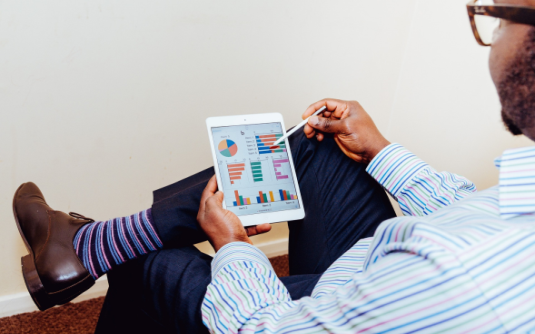 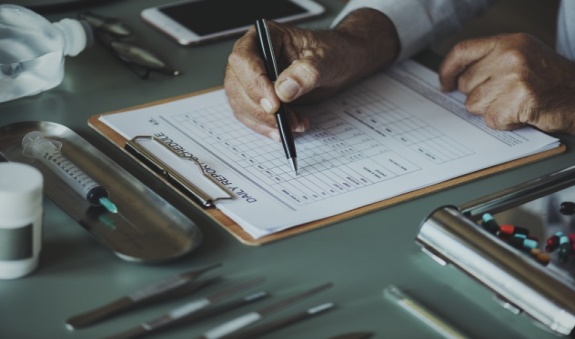 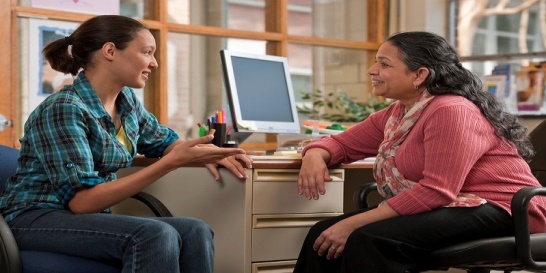 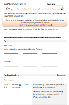 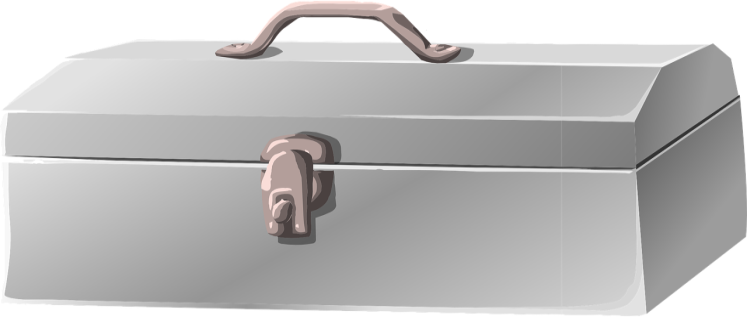 [Speaker Notes: Patient facing 
Online/tablet
Paper
With the patient to compliment or exclusively patient-provider

https://www.genomicseducation.hee.nhs.uk/wp-content/uploads/2019/06/Game-factsheet-7-Family-history.pdf]
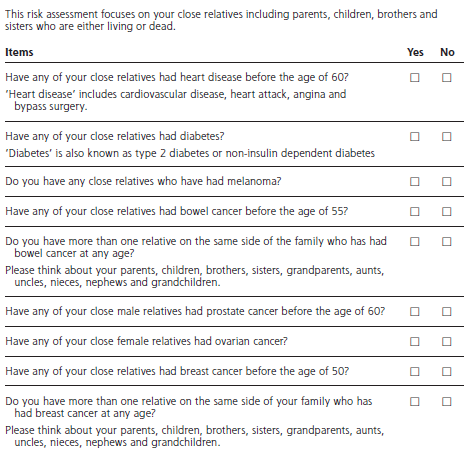 Sensitive and specific to identify individuals at increased risk for seven conditions where there is evidence for effective intervention
Breast cancer
Ovarian cancer
Colorectal cancer
Prostate cancer 
Melanoma
Ischemic heart disease
Type 2 diabetes
Validated in Dutch population 
Houwink 2019 Clin Trans Med
Development and validation of a family history screening questionnaire in Australian primary care. Emery 2014 Ann Fam Med
What is the best way to take a family history?
Choose a family history tool that works for you, your patient, and your setting
Take an initial complete family history
Then do quick, regular updates targeting red flags with life cycle- specific questions
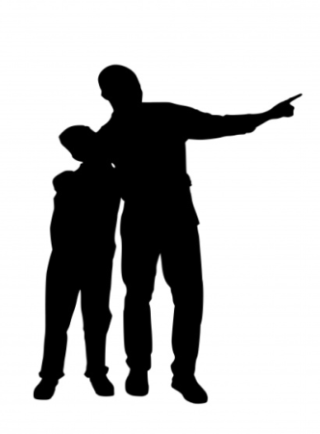 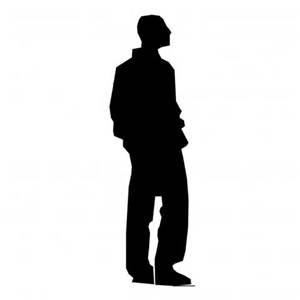 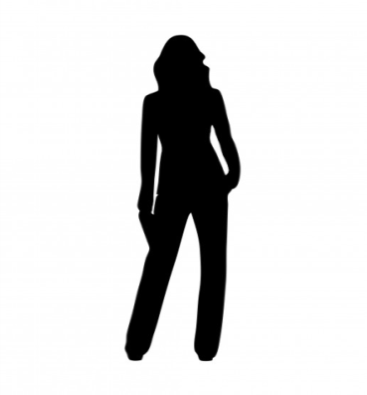 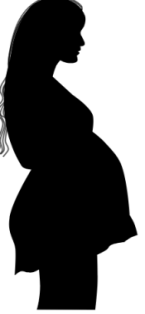 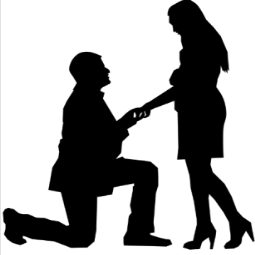 [Speaker Notes: Patient facing 
Online/tablet
Paper
With the patient to compliment or exclusively patient-provider

https://www.genomicseducation.hee.nhs.uk/wp-content/uploads/2019/06/Game-factsheet-7-Family-history.pdf]
What to include in a family history?
All first degree relatives (parents, children, siblings)
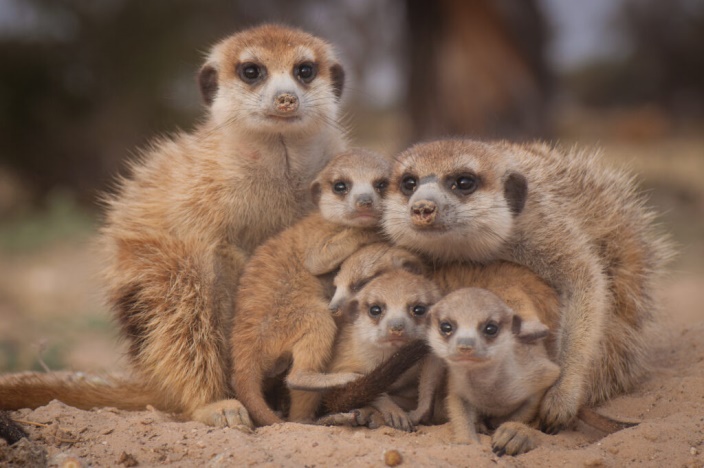 news.umich.edu/
What to include in a family history?
All first degree relatives (parents, children, siblings)
If possible, include second (grandparents, aunts/uncles, half-siblings, nieces/nephews) and third (cousins) degree relatives
Both sides of the family (maternal and paternal)
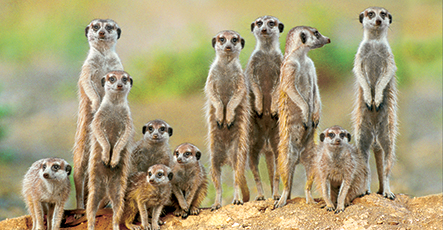 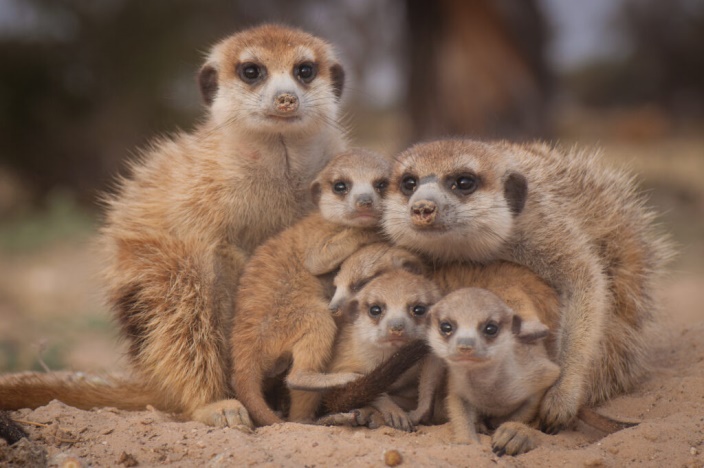 thewebmate.com
news.umich.edu/
What to include in a family history?
All first degree relatives (parents, children, siblings)
If possible, include second (grandparents, aunts/uncles, half-siblings, nieces/nephews) and third (cousins) degree relatives
Both sides of the family (maternal and paternal)
Questions about consanguinity
Are you and your partner related by blood, such as cousins?
Are your parents or grandparents related by blood?
What to include in a family history?
All first degree relatives (parents, children, siblings)
If possible, include second (grandparents, aunts/uncles, half-siblings, nieces/nephews) and third (cousins) degree relatives
Both sides of the family (maternal and paternal)
What country/countries did your family live in before coming to Canada?
Questions about consanguinity
Ethnicity
What is your ancestry?
What to include in a family history?
All first degree relatives (parents, children, siblings)
If possible, include second (grandparents, aunts/uncles, half-siblings, nieces/nephews) and third (cousins) degree relatives
Both sides of the family (maternal and paternal)
Consanguinity
Ethnicity
Age of death and cause of death, if known
Age of diagnosis in affected individual
Case 1: Preconception
Bridgette and her partner are planning to start their family.
She reveals that her partner is adopted.
For fun, together they purchased an online ancestry testing kit.
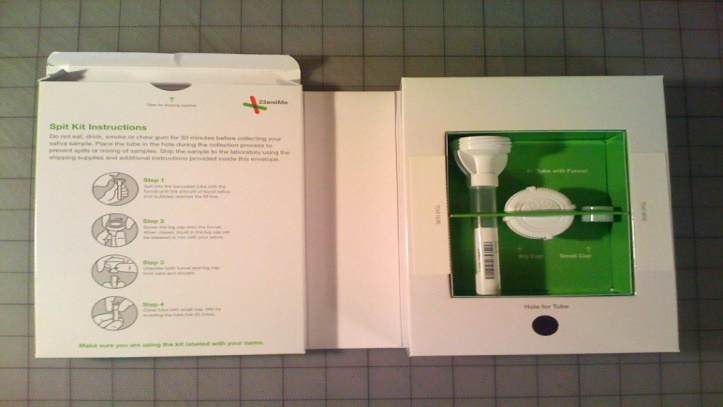 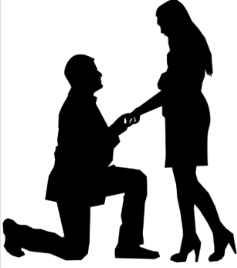 [Speaker Notes: n February of this year, the Israeli newspaper Haaretz, reported that the Chief Rabbinate of Israel, the peak religious authority in the country, had been requesting DNA tests to confirm Jewishness before issuing some marriage licenses.

https://www.frontiersin.org/articles/10.3389/fmed.2019.00048/full

https://thewirecutter.com/reviews/best-dna-test/
Dr. Lawrence Brody, director of the Division of Genomics and Society at the National Institutes of Health. “There’s no single gene variant that makes you Tunisian; almost any variant that you’ll find in Tunisia you’ll also find in Argentina,” he noted. DNA tests simply look at how often these variations occur. “Let’s say there are 27 variants I find in Tunisia which occur in 1 percent of Tunisians,” Brody explained, “but those same variants are found in 50 percent of Argentines. If a DNA test shows I have 17 of those variants, it’s more likely that I’m an Argentine than a Tunisian.”]
Case 1: Preconception
In addition, to finding many cousins, her partner discovers that he is Ashkenazi Jewish.
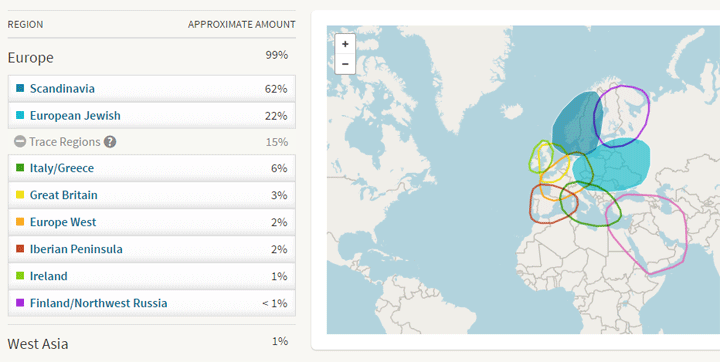 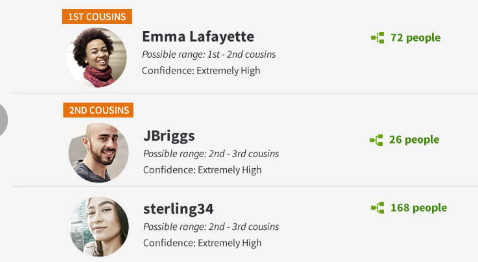 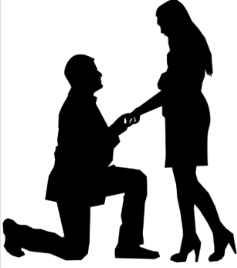 Bridgette already knows that she is French Canadian.
Preconception family history check list
X
X
X
X
X
X
X
[Speaker Notes: 6. Ashkenazi Jewish ancestry]
X
X
X
Try to know your local population
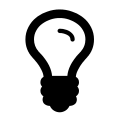 [Speaker Notes: NFLD – Lng QT, cancer, Bardet Biedel]
Case 1: Preconception
50
56
50
48
31
Bridgette
27
27
[Ashkenazi Jewish]
French Canadian
Bridgette
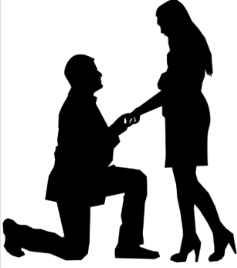 Reproductive genetic carrier screening in Canada
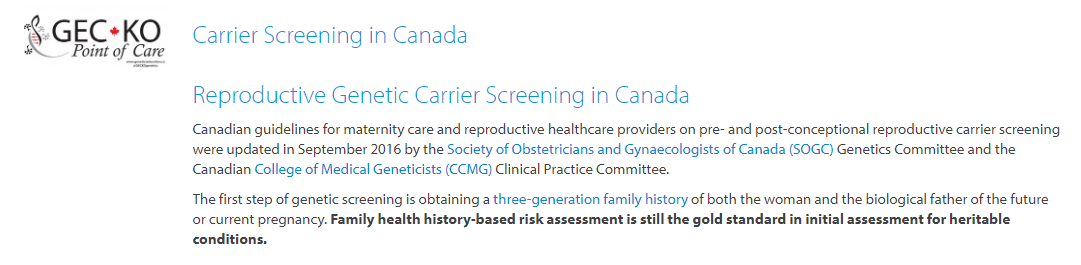 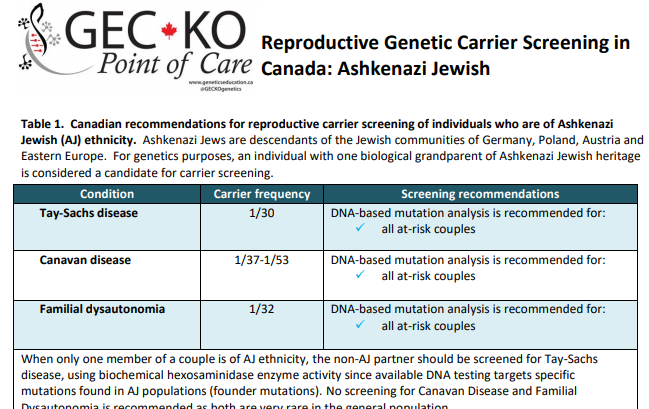 Geneticseducation.ca > Point of Care tools > Carrier Screening in Canada
[Speaker Notes: Goal of prenatal/preconception counselling and screening if to facilitate informed reproductive options.  This is accomplished through FamHx and Ethnicity based screening]
Case 2: Prenatal
Bridgette and her partner are expecting their first baby (3 years later)
She is about 6 weeks’ gestation by LMP
You provide information regarding prenatal screening (provincial program, NIPT, no test)
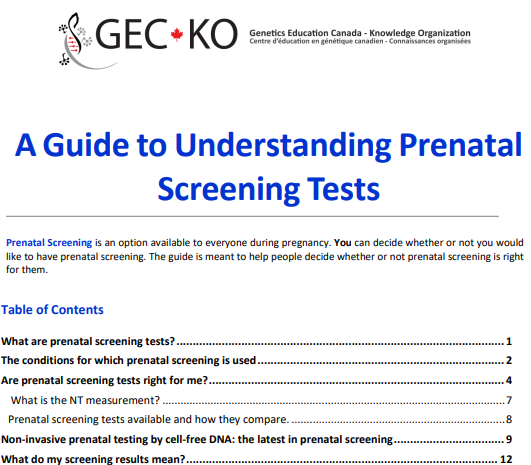 Update the pregnancy and family history
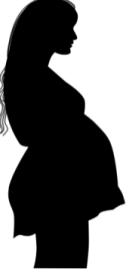 Geneticseducation.ca > Public resources > Prenatal and preconception genetics
[Preconception]Prenatal family history check list
X
X
X
X
X
X
X
Case 2: Prenatal
53
59
53
51
34
30
30
P
6W
Bridgette
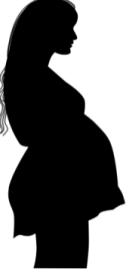 Case 2: Prenatal
53
59
53
51
34
30
30
P
6W
5
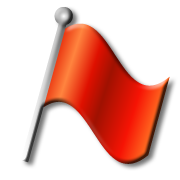 Consider urgent referral to Genetics
Bridgette
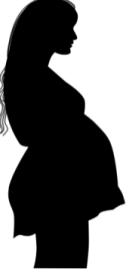 ?ASD
Developmental delay
Appointment with developmental pediatrician pending
Case 2: Prenatal
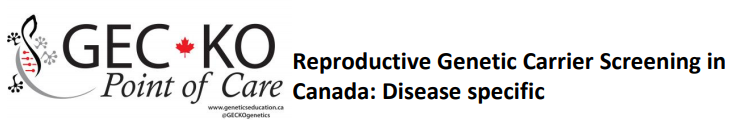 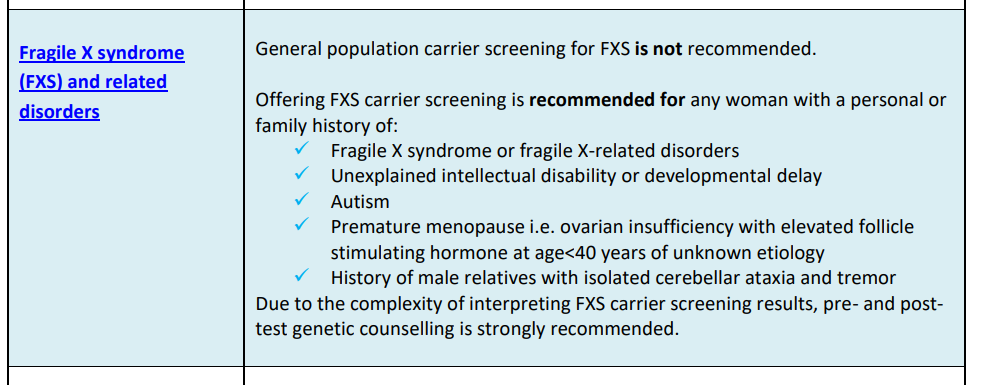 Geneticseducation.ca > Point of Care tools > Carrier screening in Canada
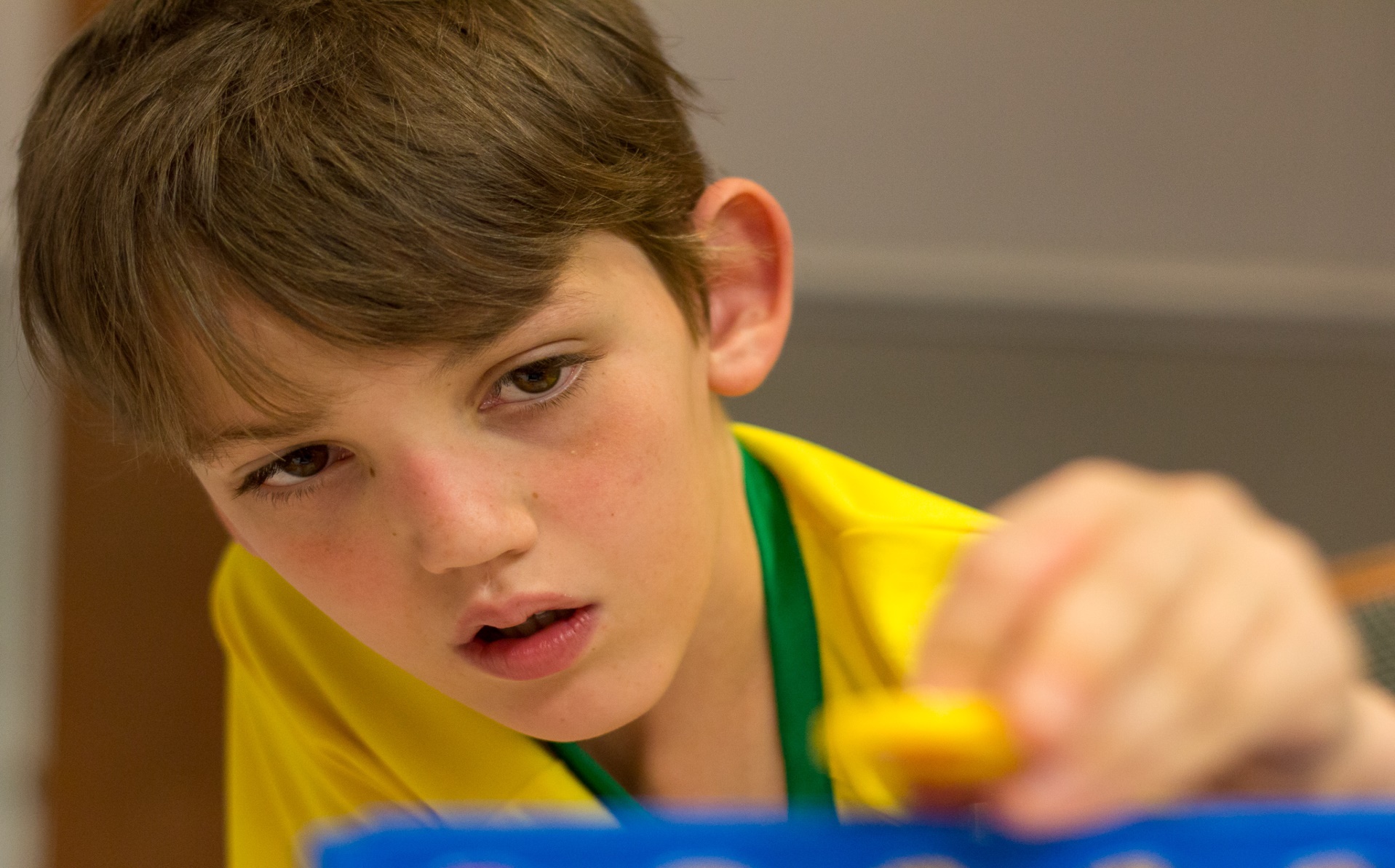 Fragile X syndrome
Most common inherited form of intellectual disability
1 in 4,000 boys and 1 in 6,000 girls
Global developmental delay & intellectual disability
25% will have autism spectrum disorder
Of children with autism spectrum disorder, 1-5% will have a fragile X syndrome diagnosis
[Speaker Notes: Characteristic appearance: may not be apparent in young children: large head, long face, prominent forehead and chin, protruding ears]
Case 3: Pediatrics
Carlos, 15, is a competitive hockey player in great health
He is here for a health assessment
Carlos has no questions or concerns
However his father raises concerns about a recent trip to the ER where Carlos was treated following fainting spell during a game
Carlos’s parents divorced 10 years ago, his father does his best to report the family history
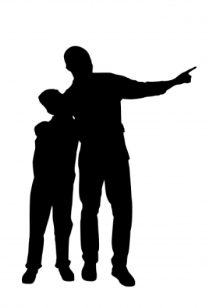 Key family history questions for pediatric patients
X
X
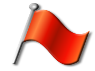 X
X
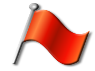 X
X
Case 3: Pediatrics
88
83
d.40
68
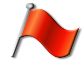 Dementia dx 80
MI
50
45
48
40s
d.33
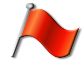 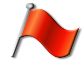 Syncopal episodes
Thought to be stress related
Thyroid
?MI or seizure
6
15
13
2
4
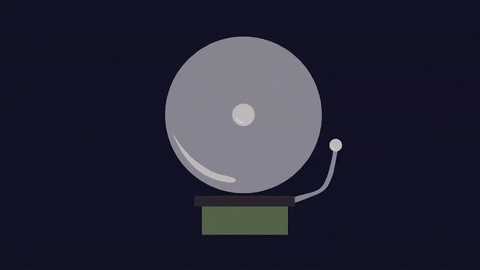 2
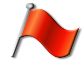 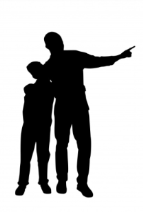 Carlos
Syncope during hockey match
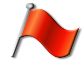 SIDS, 
11 years ago
Long QT syndrome
It occurs in approximately 1 in 2,000 to 1 in 2,500 people
Most forms of long QT syndrome (LQTS) are hereditary
LQTS is usually autosomal dominant
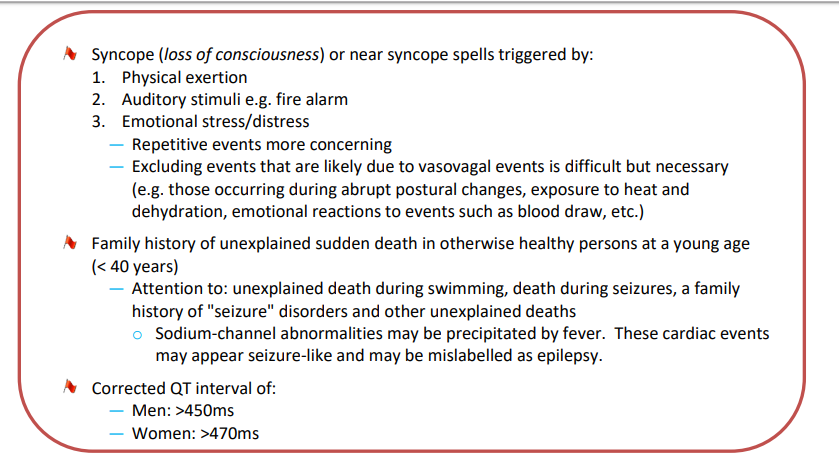 ~ 20% of families with a clinically firm diagnosis of LQTS do not have a detectable pathogenic variant.
 
Family history guides screening.
Treatable if diagnosed
Geneticseducation.ca > Point of Care tools > Cardiogenetics
Case 4: Adult
Darlene is a healthy, 45 year old, mother of two.
She expresses relief about recent direct-to-consumer genetic test results because -
she does not have the breast cancer gene.
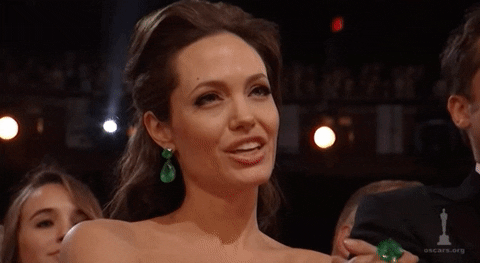 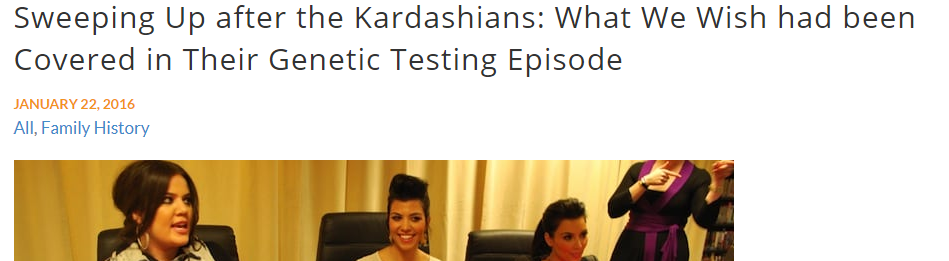 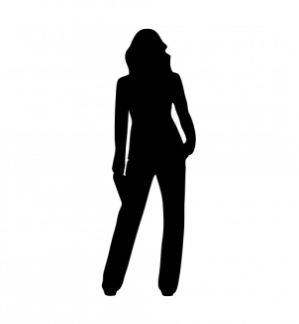 Mygenecounsel.com
Key family history questions for adult patients
X
X
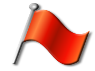 X
X
X
Case 4: Adult
d.82
d.60s
d.75
d.90s
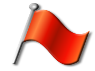 BrCA dx. 60s
95
d.82
d.78
d.90
d.85
74
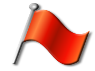 BrCA dx. 44
BrCA dx. 62
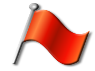 45
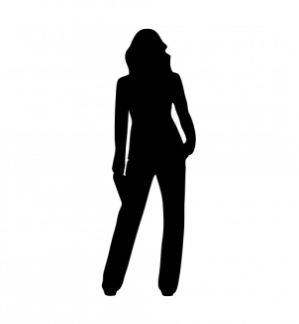 3
Assessing hereditary breast and ovarian cancer
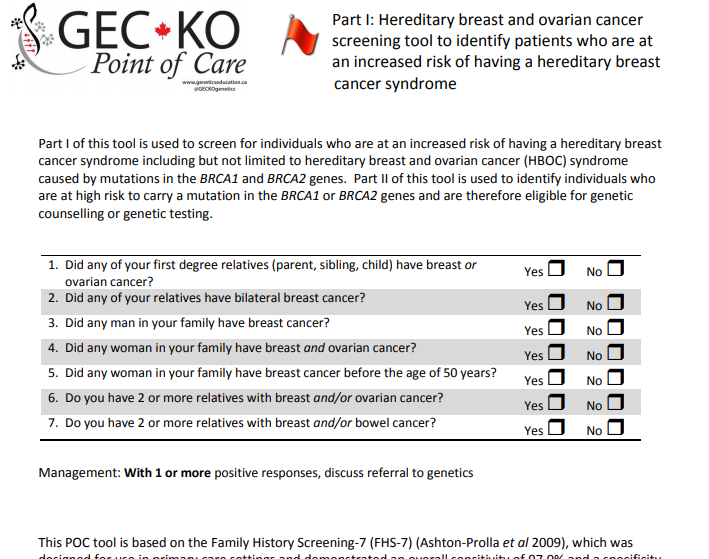 X
X
X
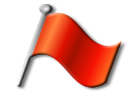 X
X
Consider referral to Genetics
X
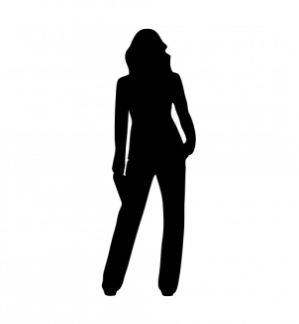 X
Geneticseducation.ca > Point of care tools > Cancer genomics
She does not meet criteria for BRCA testing (<10% chance).
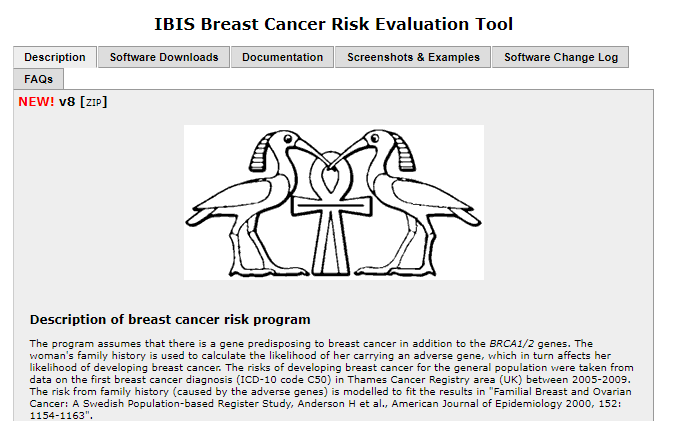 The best person to offer genetic testing to is the youngest, affected individual. Another family member may be offered genetic testing.
CA risk up to age 80y
Her lifetime cancer risk is elevated (>25% using IBIS).
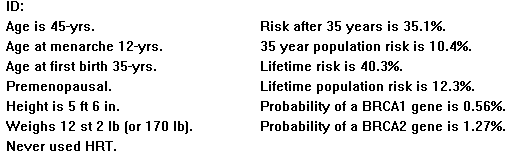 She may qualify for high risk cancer screening (MRI) based on family history alone.
One or more moderate risk genes could be responsible for this family’s breast cancer.
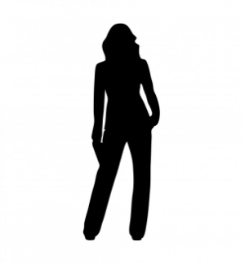 [Speaker Notes: IBIS: The Tyrer-Cuzick model is a breast cancer risk assessment tool incorporating 
family history, 
endogenous hormonal factors, 
benign disease, 
risk factors such as age and body mass index, 
genetic factors (including BRCA) into a single statistical model. 
The Tyrer-Cuzick model has been shown in independent studies to be the most consistently accurate when compared with other available risk assessment models. The model has been incorporated into a computer programme, the IBIS software that gives a personalised risk estimate. IBIS is available for non-exclusive licensing for stand-alone use or for incorporation into broader software platforms.]
Hereditary breast and ovarian cancer
All cancer is genetic, only 5-10% is hereditary
[Speaker Notes: https://geneticliteracyproject.org/glps-aggregation-of-articles-and-use-of-images-under-the-fair-use-copyright-exception/
https://geneticliteracyproject.org/2019/07/26/knowledge-without-context-why-consumer-genetic-tests-can-spark-needless-fears-behavioral-changes/#.WPdeNczVIaI.twitter]
Direct-to-consumer genetic testing for hereditary breast and ovarian cancer
Generally limited only to the highly penetrant BRCA1 and BRCA2 genes and the three common BRCA mutations found in Ashkenazi Jewish individuals
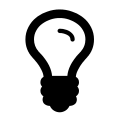 Negative result does not eliminate family history associated risk
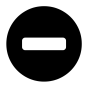 There are other:
BRCA gene mutations
high risk breast cancer syndromes (e.g. Cowden syndrome) 
moderate risk breast cancer genes (e.g. ATM, CHEK2)
Positive result should be confirmed in a clinical laboratory
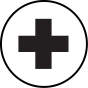 [Speaker Notes: https://geneticliteracyproject.org/glps-aggregation-of-articles-and-use-of-images-under-the-fair-use-copyright-exception/
https://geneticliteracyproject.org/2019/07/26/knowledge-without-context-why-consumer-genetic-tests-can-spark-needless-fears-behavioral-changes/#.WPdeNczVIaI.twitter]
Case 5: Adult
Evan, 35yo male with LDL-C 6.9mmol/L
Evan, 40yo male with LDL-C 6.9mmol/L
Prescribed a statin
Prescribed a statin
Follow up LDL-C 7.2mmol/L
Follow up LDL-C  7.2mmol/L
Patient admits being non-compliant, wishes to treat hyperlipidemia with natural, lifestyle changes e.g. plant-based diet, exercise
Explore the family history
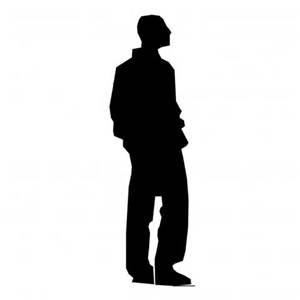 Key family history questions for adult patients
X
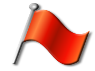 X
X
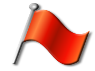 X
X
Case 5: Adult
d.65
74
HTN
IDDM
MI @40y
CoD:MI
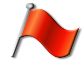 40
42
d.50
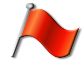 Evan
MI
hyperlipidemia
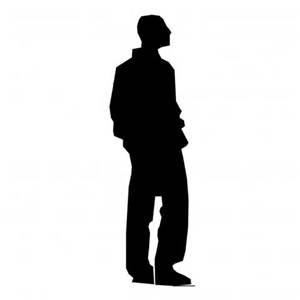 3
2
Case 5: Adult
92
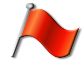 stroke @60s
dementia
d.65
74
75
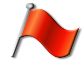 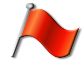 HTN
IDDM
MI @40y
CoD:MI
MI @60s
55
40
42
d.50
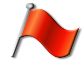 2
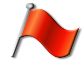 Evan
MI @50s
MI
hyperlipidemia
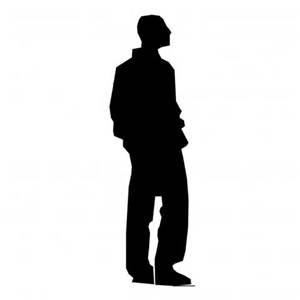 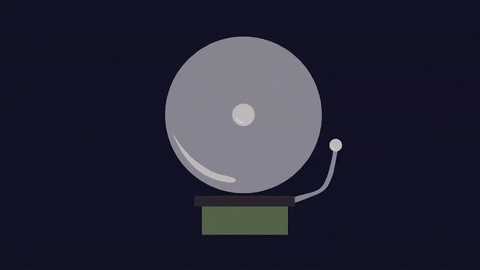 3
2
Familial hypercholesterolemia
About 1 in 250 Canadians is thought to be affected, but it is significantly underdiagnosed
Autosomal dominant disorder resulting in 20x increased risk of cardiovascular disease (CVD) and death
Increased risk for atherosclerotic disease (e.g. stroke,  peripheral vascular disease)
Early diagnosis and treatment (statin+) can normalize life expectancy
Cascade screening of family members allows for early identification and treatment of at-risk individuals
Familial hypercholesterolemia
Canadian criteria for the clinical diagnosis of FH.  
Ruel 2018 Can J Cardiol. Reprinted with permission under the CC BY-NC-ND license
Find on www.FHCanada.net
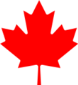 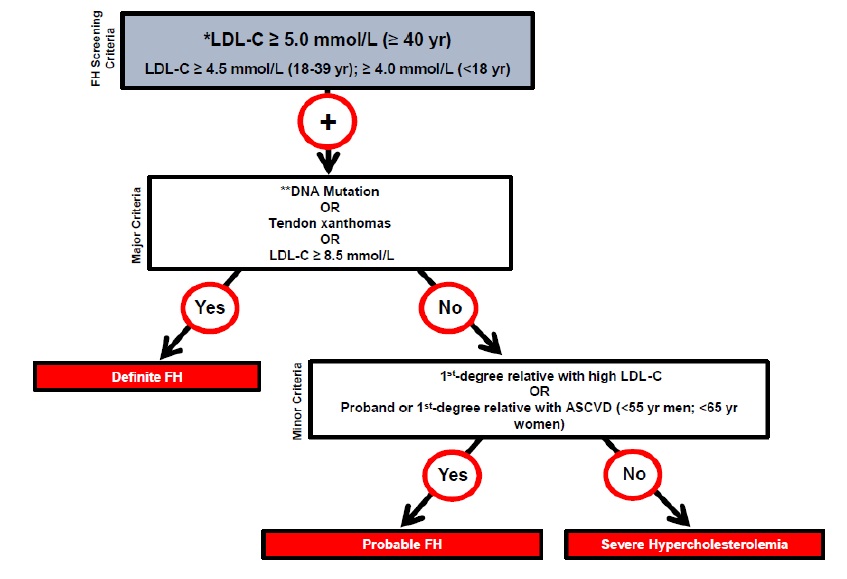 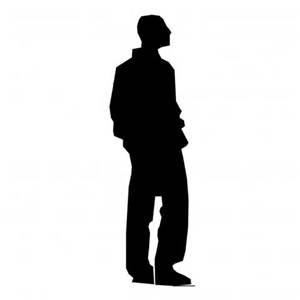 Consider referral to lipid specialist
ASCVD: atherosclerotic cardiovascular disease
[Speaker Notes: ASCVD: atherosclerotic cardiovascular disease; LDL-C: low-density lipoprotein cholesterol. * Secondary causes of high LDL-C should be ruled out (severe or untreated hypothyroidism, nephrotic syndrome, hepatic disease [biliary cirrhosis], medication, especially antiretroviral agents) ** Causal DNA mutation refers to the presence of a known FH-causing variant in the LDLR, APOB, or PCSK9 gene in the individual or a first-degree relative. FH diagnosis in a patient with a DNA mutation but normal LDL-C levels is unclear. Yearly follow-up of the individual is suggested and cascade screening of family members should be initiated.]
Why family history matters?
Family history is the gold standard to assess the likelihood of a genetic condition and to identify individuals who may benefit from referral to a specialist.
Family history can affect testing, surveillance and management recommendations.
One thorough family history, with regular, targeted updates can help to identify red flags, facilitating personalized risk assessment, appropriate referral and intervention.
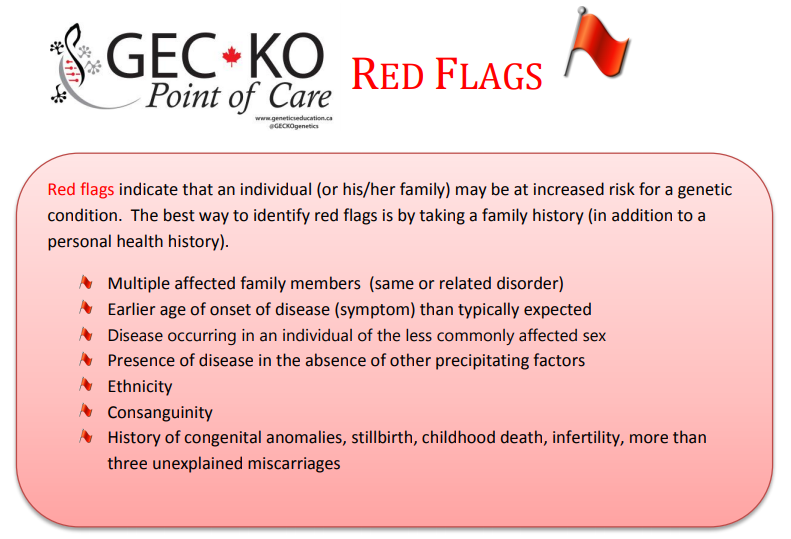 Geneticseducation.ca > Point of Care tools > Family history > Red Flags
Where do I find more information?
www.geneticseducation.ca
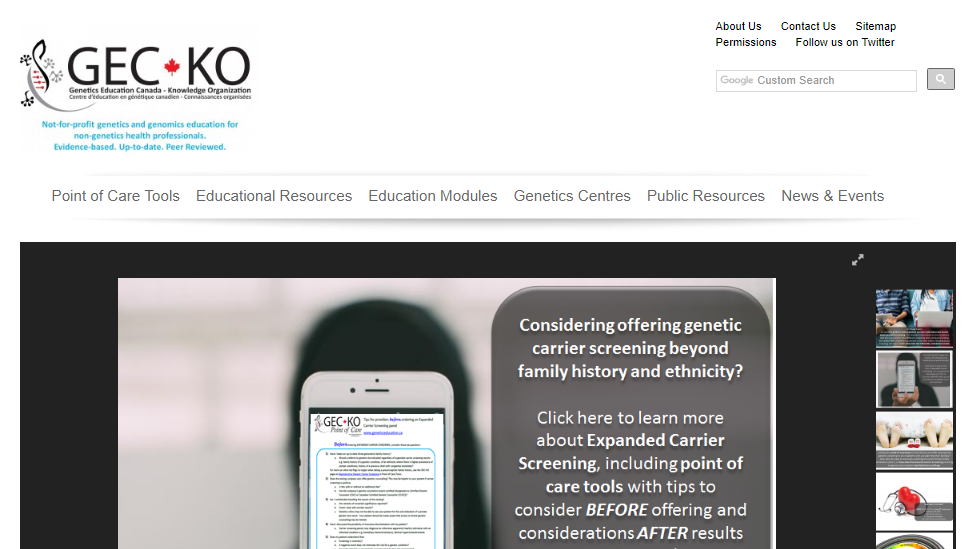 [Speaker Notes: say the requisitions etc are there]
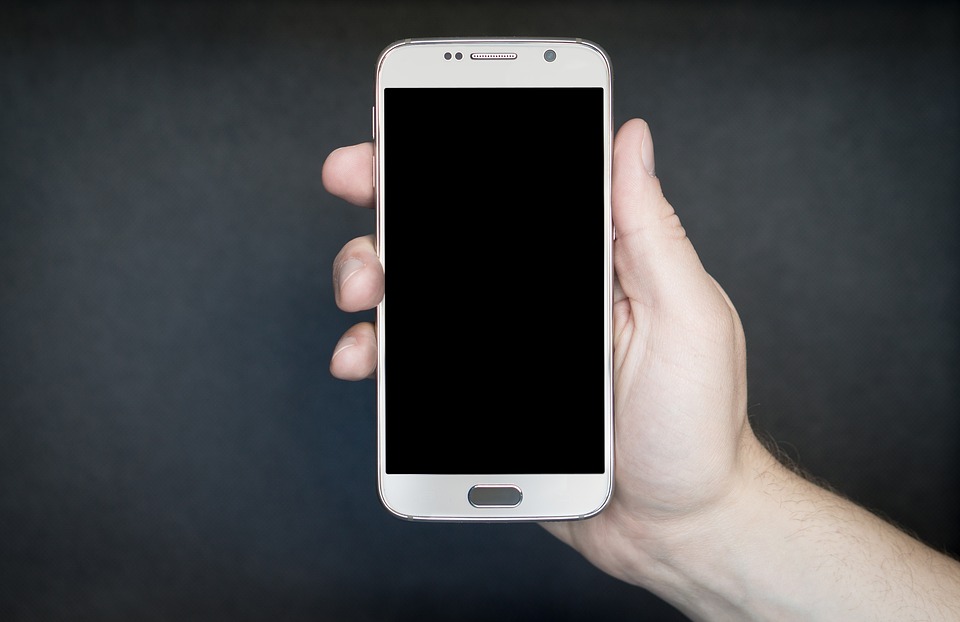 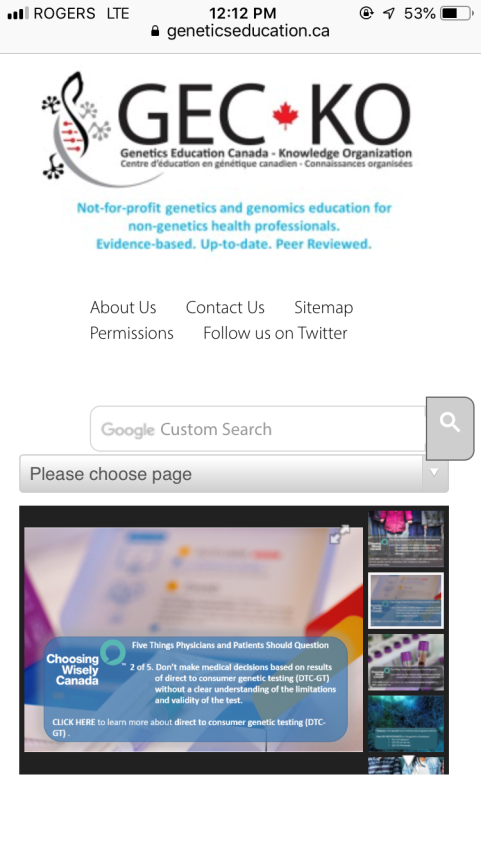 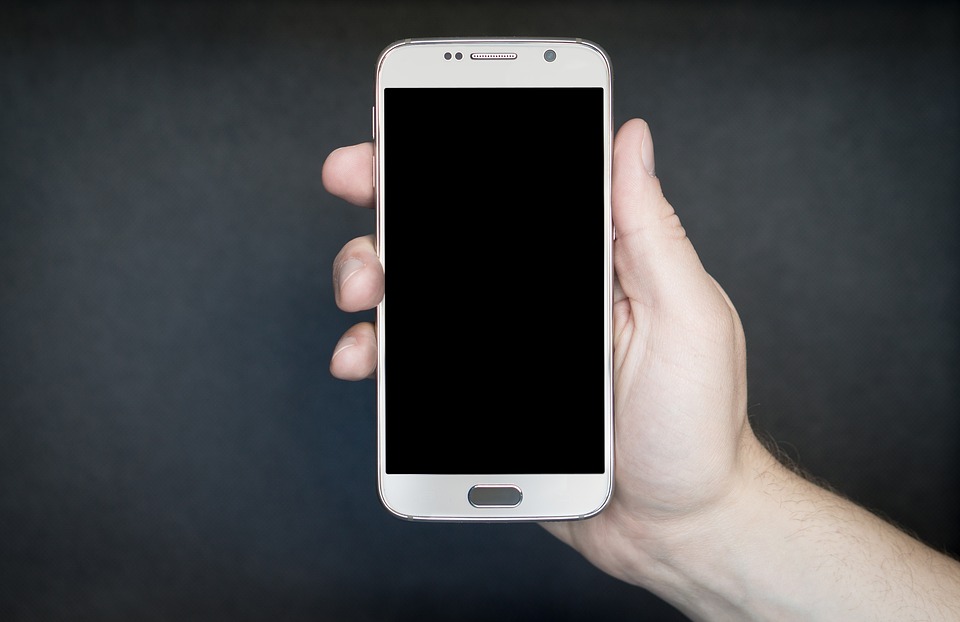 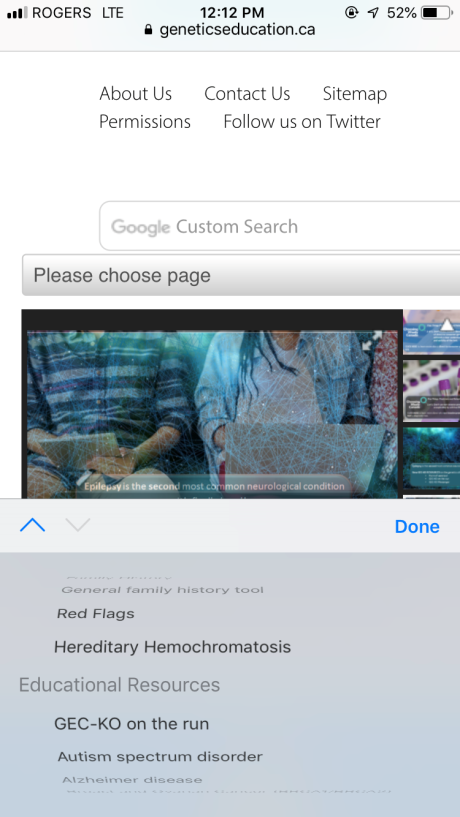 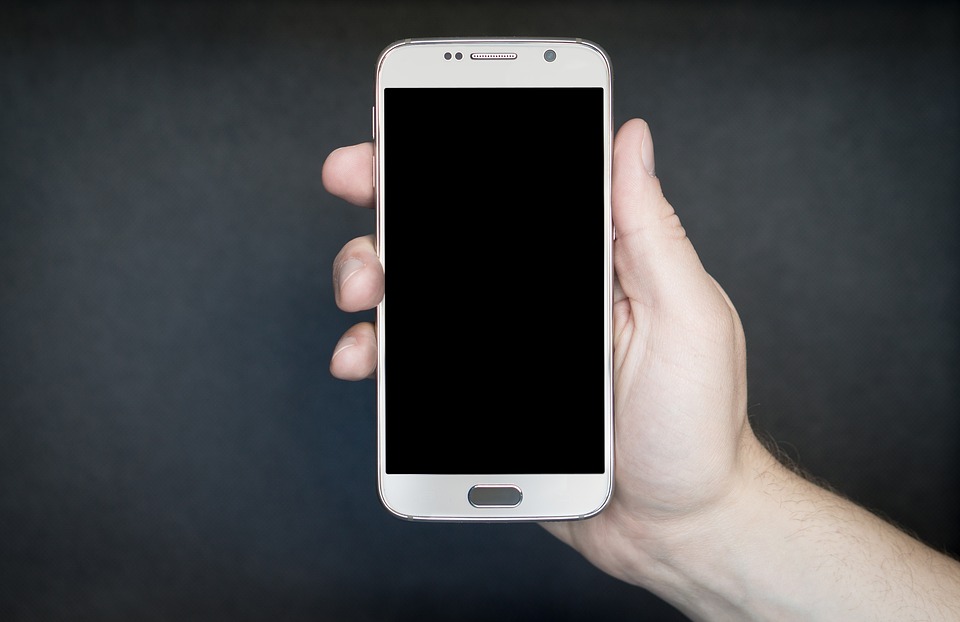 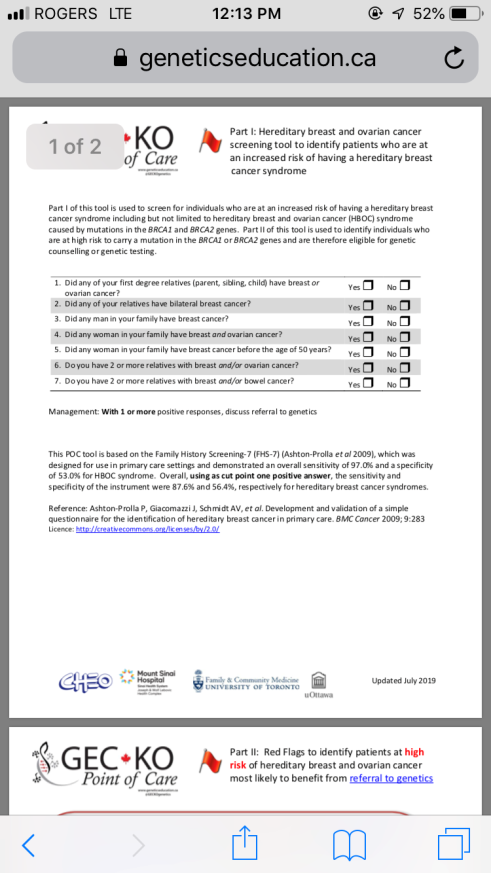 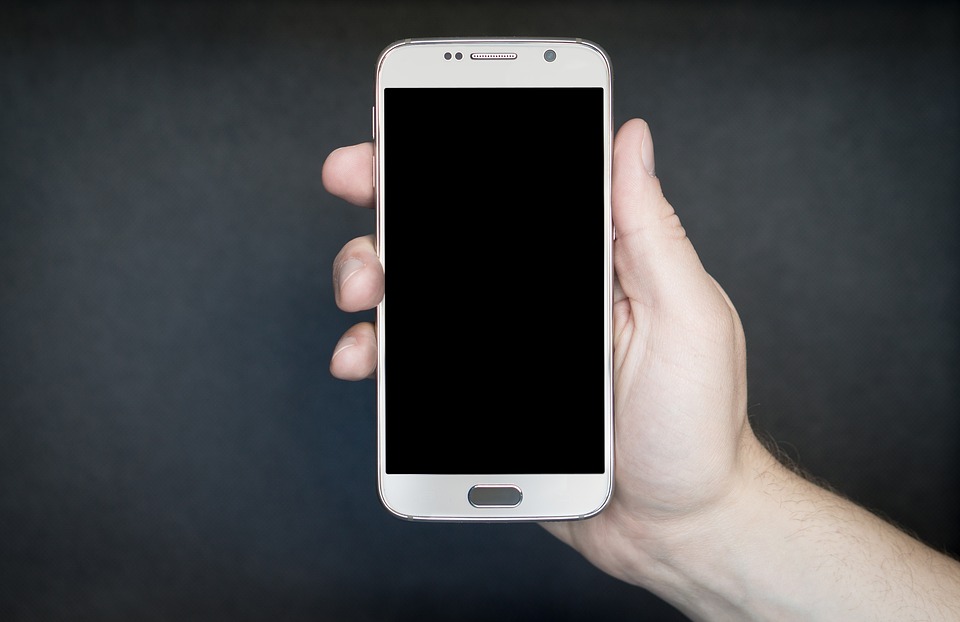 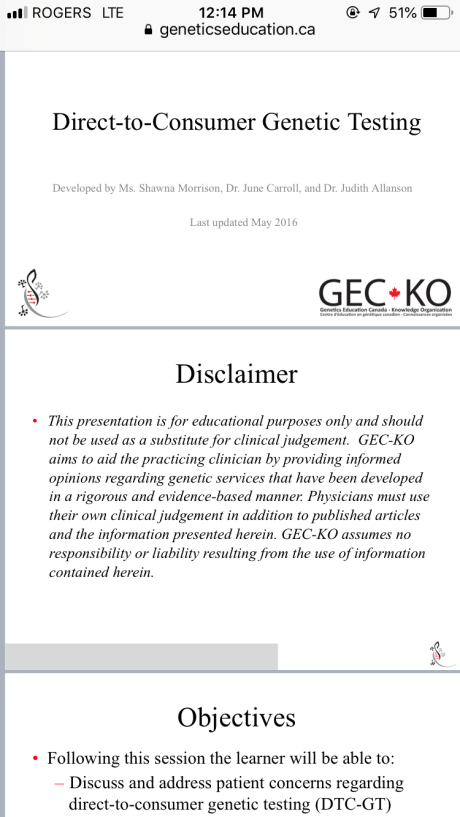 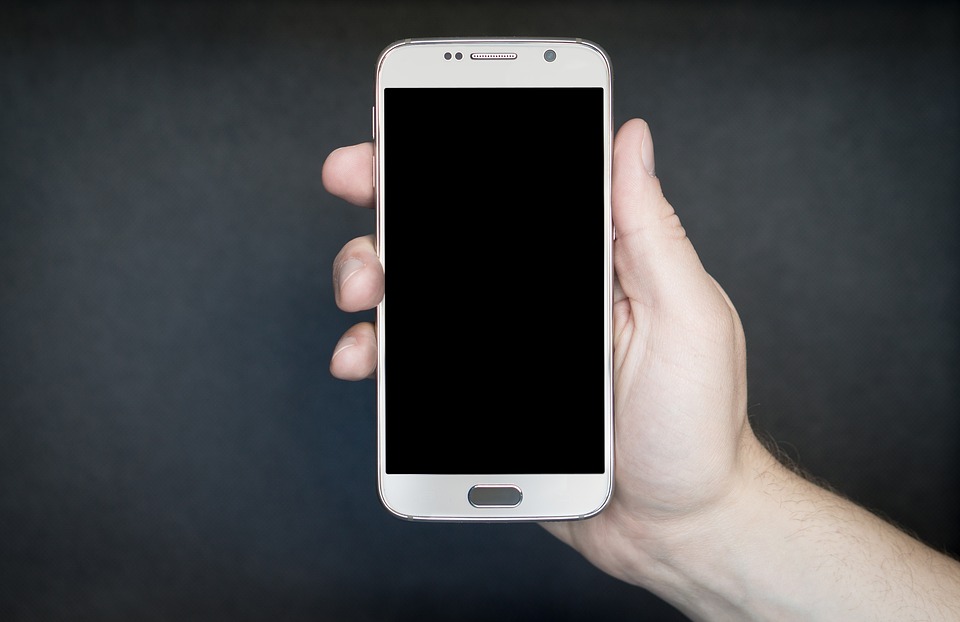 Geneticseducation.ca
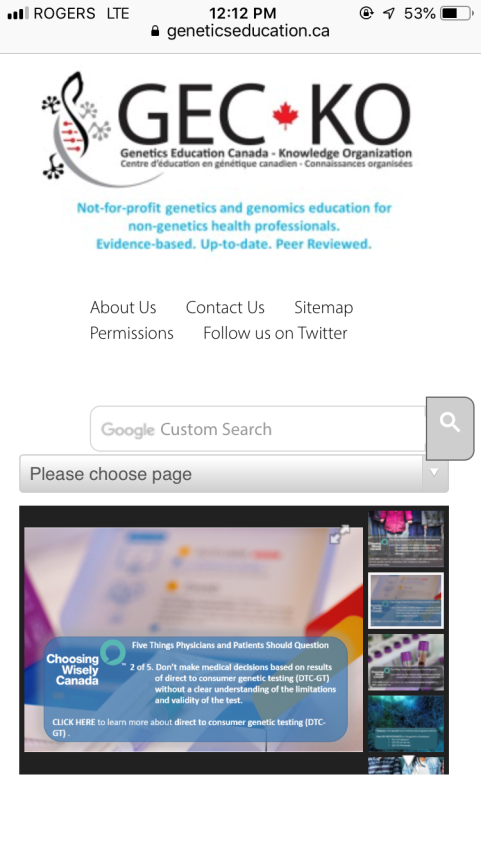 June Carroll MD CCFP FCFP
June.Carroll@sinaihealthsystem.ca
Shawna Morrison  MS CGC
morrison@cheo.on.ca
Family history tool resources
Your local genetics centre:
https://geneticseducation.ca/genetics-centres/canada/canadian_clinics/ 
General - For patients to complete:
Validated, primary care family history tool: Emery JD, Reid G, Prevost AT, Ravine D, Walter FM. Development and validation of a family history screening questionnaire in Australian primary care. Ann Fam Med. 2014;12(3):241–249. doi:10.1370/afm.1617 https://www.ncbi.nlm.nih.gov/pmc/articles/PMC4018372/
A family health history tool for patients. This tool helps you create personalized booklets to start conversations about health in one’s family and community by the Genetic Alliance  http://www.familyhealthhistory.org/ 
My Family Health Portrait by the US Surgeon General https://phgkb.cdc.gov/FHH/html/index.html
Family history tool resources
Preconception/Prenatal:
Family health history form https://www.marchofdimes.org/pregnancy/your-family-health-history.aspx 
GEC-KO Reproductive genetic carrier screening Canada (For providers) https://geneticseducation.ca/point-of-care-tools-2/reproductive-genetic-carrier-screening-in-canada/
Cardiogenomics
GEC-KO point of care tools for Cardiogenomics https://geneticseducation.ca/point-of-care-tools-2/hypertrophic-cardiomyopathy-tool/
Canadian Sudden Arrhythmia Death Syndromes (SADS) Foundation www.sads.ca 
Familial hypercholesterolemia
GEC-KO point of care tool https://geneticseducation.ca/point-of-care-tools-2/familial-hypercholesterolemia/
FH Canada www.fhcanada.net 
The FH Foundation www.thefhfoundation.org
Hereditary breast and ovarian cancer family history resources
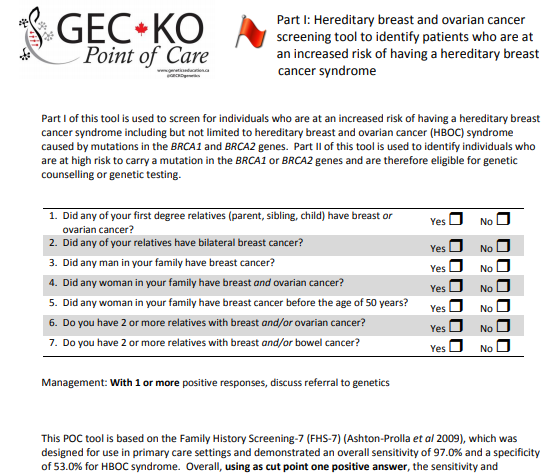 GEC-KO
https://geneticseducation.ca/point-of-care-tools-2/hereditary-cancer-tools/


Ontario Family History Assessment Tool: Gilpin CA, Carson N, Hunter AG. A preliminary validation of a family history assessment form to select women at risk for breast or ovarian cancer for referral to a genetics center. Clin Genet. 2000;58(4):299–308. [PubMed] 
Referral Screening Tool: Bellcross CA, Lemke AA, Pape LS, et al. Evaluation of a breast/ovarian cancer genetics referral screening tool in a mammography population. Genet Med. 2009;11(11):783–9.
Family History Screening – 7: Ashton-Prolla P, Giacomazzi J, Schmidt AV, et al. Development and validation of a simple questionnaire for the identification of hereditary breast cancer in primary care. BMC Cancer. 2009;9:283. [PubMed]
Assessing hereditary breast and ovarian cancer
Adapted from: Risk Assessment, Genetic Counseling, and Genetic Testing for BRCA-Related Cancer: Systematic Review to Update the U.S. Preventive Services Task Force Recommendation [Internet].
[Speaker Notes: CITATION:
Nelson HD, Fu R, Goddard K, et al. Risk Assessment, Genetic Counseling, and Genetic Testing for BRCA-Related Cancer: Systematic Review to Update the U.S. Preventive Services Task Force Recommendation [Internet]. Rockville (MD): Agency for Healthcare Research and Quality (US); 2013 Dec. (Evidence Syntheses, No. 101.) Table 4, Familial Risk Stratification Models to Predict Individual Risk for Deleterious BRCA Mutations in Primary Care Settings.Available from: https://www.ncbi.nlm.nih.gov/books/NBK179205/table/ch3.t2/

https://www.ncbi.nlm.nih.gov/books/NBK179205/table/ch3.t2/]